Percentage yield and atom economy
N6 Chemistry in society
Niall Crawford
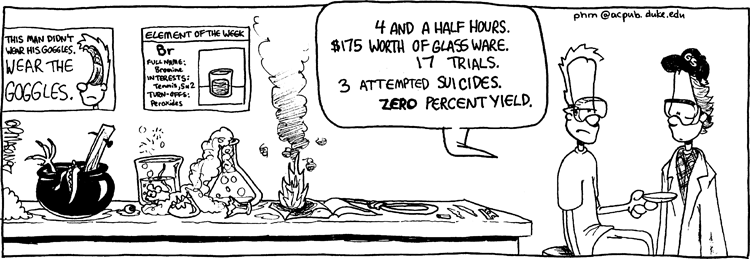 An ideal reaction would result in all the reactants being converted into the wanted product
In reality, this doesn’t always occur
Assessing how much of a certain product has been made is known as calculating the percentage yield
example
Here is a reaction…
CH4 + 2O2 → CO2 + 2H2O
If 16g of methane reacted with oxygen, we would expect 44g of carbon dioxide to be made (work it out!)
1 mole of methane, GFM – 16g
1 mole of carbon dioxide, GFM – 44g

This quantity of carbon dioxide is known as the theoretical yield
… the actual yield is the amount actually obtained from the chemical reaction when the experiment was done.

The ratio between the actual yield and the theoretical yield allows us to calculate the percentage yield.
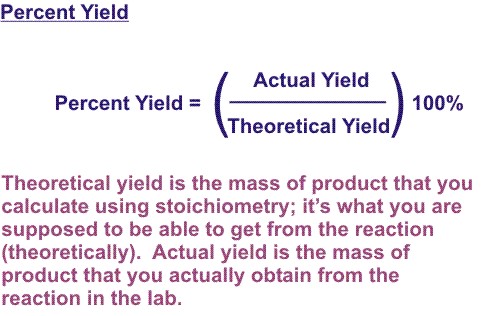 Percentage Yield
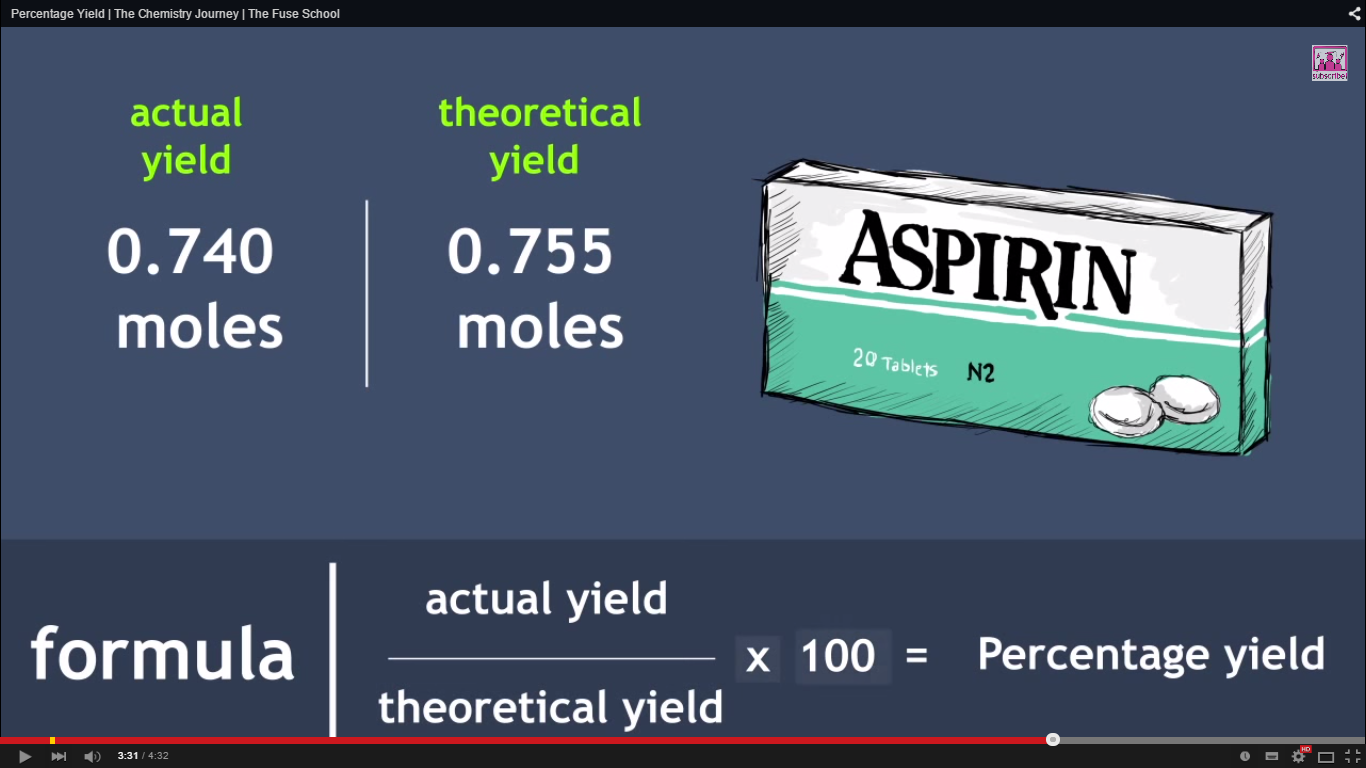 ?
Percentage Yield
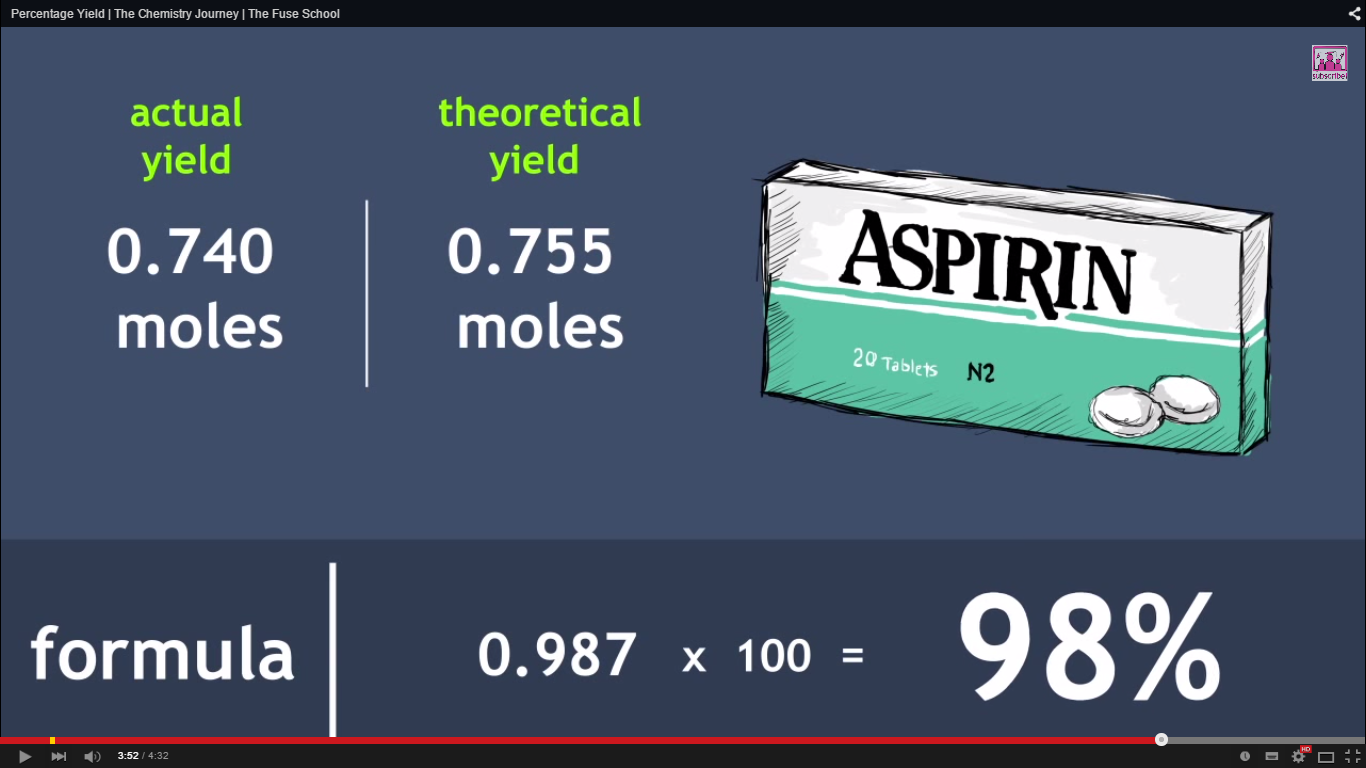 Why isn’t the yield always 100%
1) reaction may not go to completion – some reactants may remain unconverted. Especially true when some reactions are reversible (e.g. ester)
2) Competing reactions occur – side reactions that weren’t wanted (e.g. methane reacting with oxygen can sometimes make CO instead of CO2. Known as incomplete combustion)
3) The final product may have to be purified from other products or reactants – may lead to loss of product
4) Human error – loss of product or reactant
Industry wants high yields, and high purity of products
Unconverted reactants are reused for reactions, when possible
E.g. ammonia in the Haber process
If it is low due to other products, this should be minimised in the reaction
Alter conditions (temp, pressure, catalyst), or alter which reaction is used

The reaction can be driven forward by the constant addition of reactants
questions
P146 worked example

questions
Using the percentage yield
Shows efficiency of the reaction
Money values can be plugged in to see how much is spent to reactants to make the products

E.g. propyl ethanoate
Formed by reaction of propan-1-ol and ethanoic acid
C3H7OH + CH3COOH   C3H7OOCCH3 + H2O
 for propan-1-ol 2.5 kg = £73
For ethanoic acid 2.5kg = £34

Calculate the mass of reactants required to make 1kg of the ester propyl ethanoate, assuming a yield of 65%
For a 100% yield, the moles required are:

N = m/GFM = 1000/102 = 9.8 moles

Mole ratio is 1:1 (seen in equation), so this must be the same for the reactants

But, yield isn’t 100%, it’s 65%, so more moles are needed 

Moles needed = 9.8/0.65 = 15.083 moles
Mass of propan-1-ol = moles x GFM = 15.08 x 60 = 904.98g
Mass of ethanoic acid = 15.08 x 60 = 904.98g

What costs are required?
Propan-1-ol – 2.5kg (2500g) = £73, so 1g = £0.0292, so 904.98g = £26.41
Ethanoic acid – 2500g = £34, so 1g = £0.0136, so 904.98g = £12.30

Total reactant cost = £38.71 to make 1kg of the product
Atom economy
From an industry point of view, reactions which have many products can be problematic and wasteful
Reactions where most of the reactants end up as the wanted product are coveted.


Atom economy means that the proportion of the reactants to the desired product can be calculated
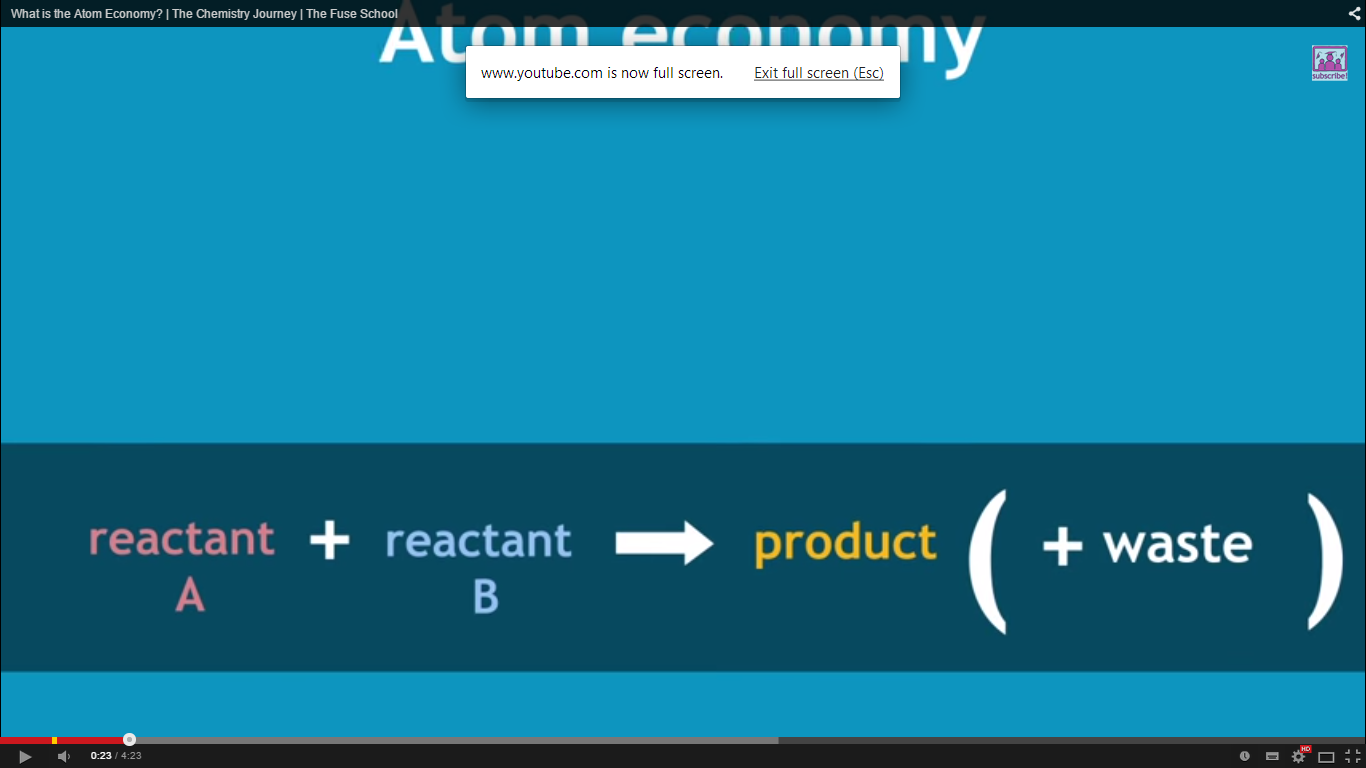 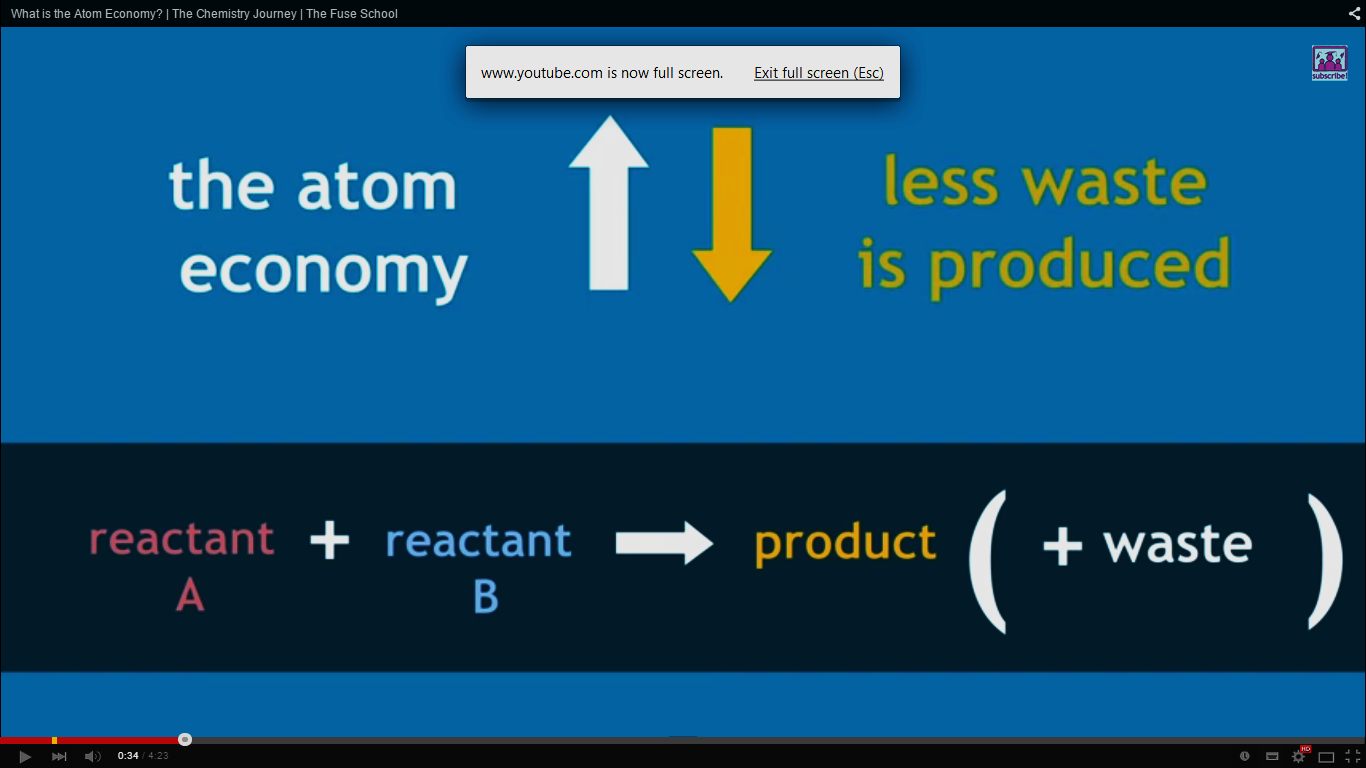 Atom economy
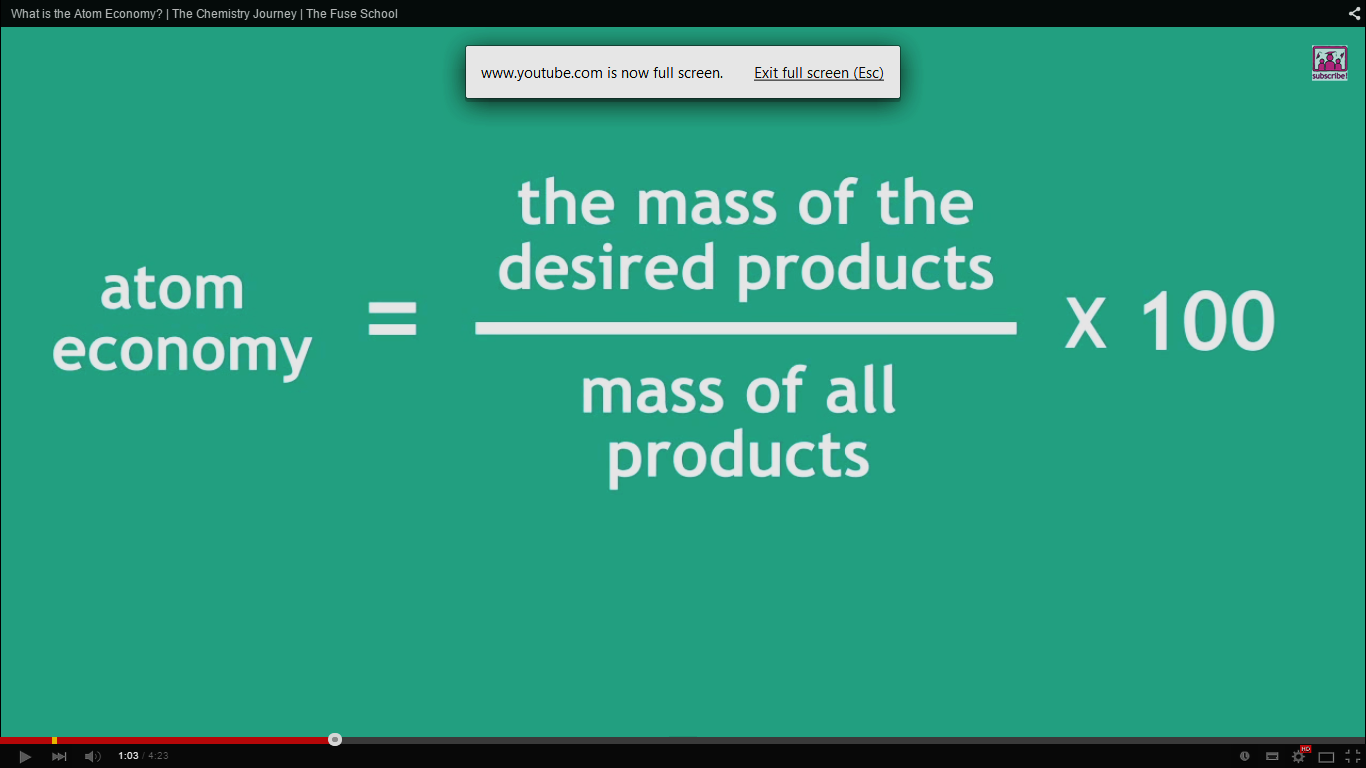 example
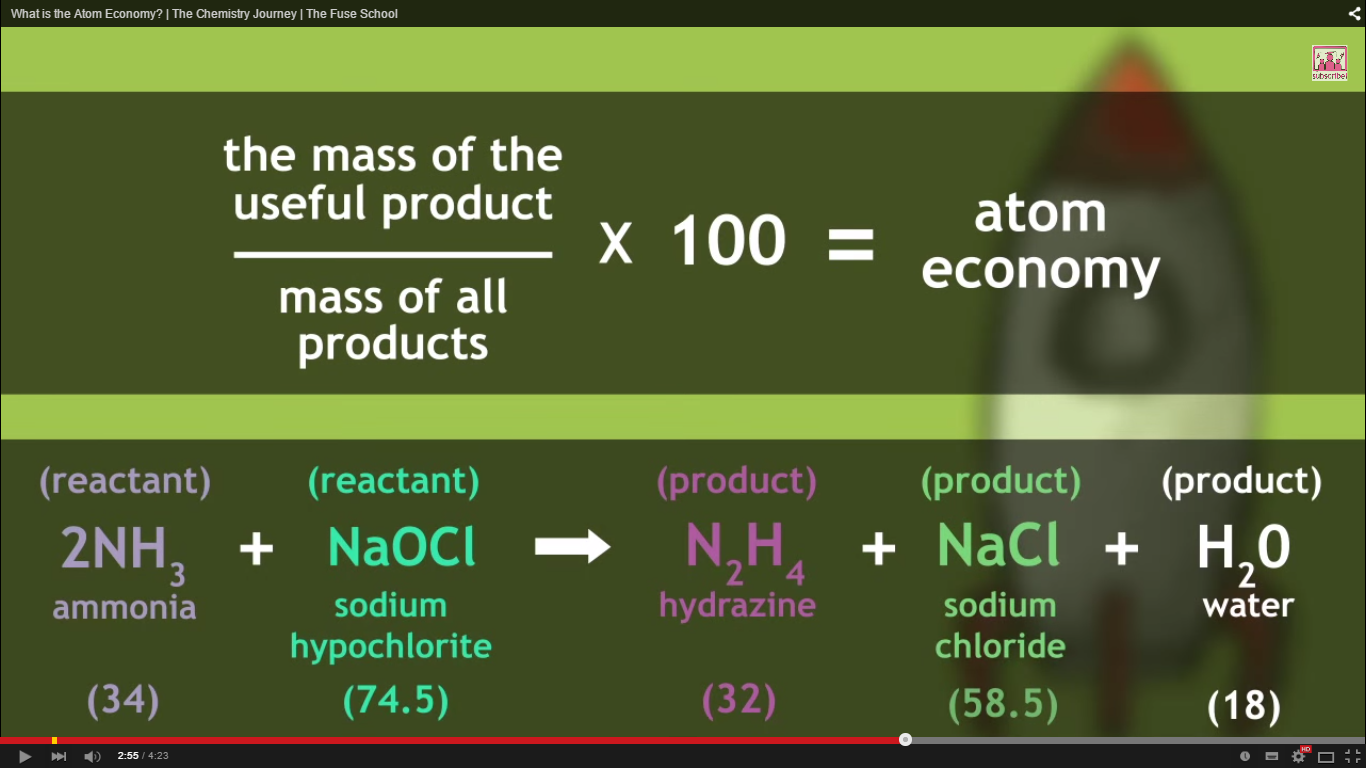 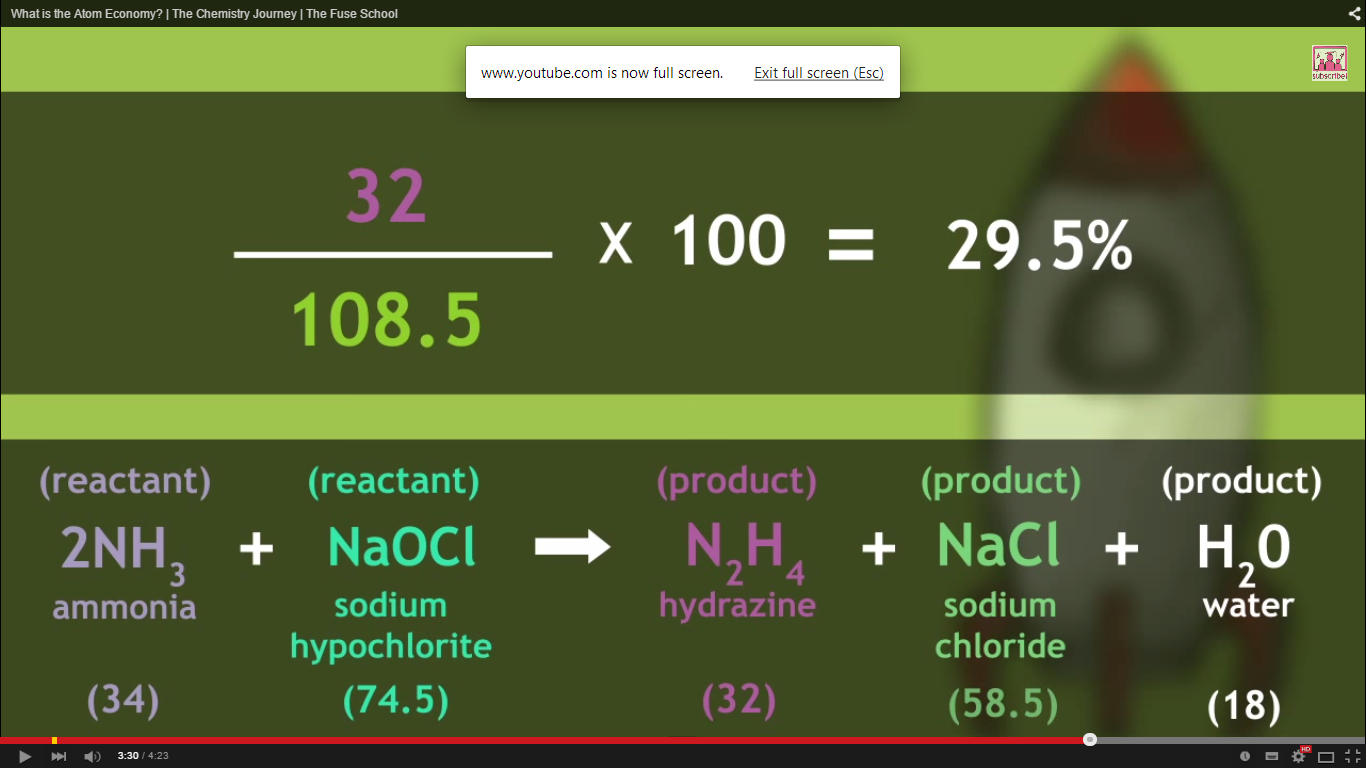 This assumes that all the reactants are converted into products (100% yield)
Higher atom economies have less waste

The other product could be used for other things, or easily disposed of e.g. water
Example
Calculate the atom economy for this reaction where hydrogen is the desired product.
CH4 + H2O  CO + 3H2

Step 1: Calculate mass of desired product 
Step 2: Calculate total mass of products/reactants
Step 3: Divide the answer from Step 1 by the answer from Step 2 and multiply by 100.

Answer: 6/34 x 100 = 17.65%
?
Example
Calculate the atom economy for this reaction where hydrogen is the desired product.
CH4 + H2O  CO + 3H2

Step 1: Calculate mass of desired product 
Step 2: Calculate total mass of products/reactants
Step 3: Divide the answer from Step 1 by the answer from Step 2 and multiply by 100.

Answer: 6/34 x 100 = 17.65%
questions
Worked example on page 148

Questions on same page
QUESTIONS
Calculate the atom economy for:

CaCO3 + 2HCl  CaCl2 + CO2 + H2O64.18%
?
QUESTIONS
Calculate the atom economy for:

CaCO3 + 2HCl  CaCl2 + CO2 + H2O64.18%
QUESTIONS
Calculate the atom economy for:

4NH3 + 6NO  5N2 + 6H2O 56.45%
?
QUESTIONS
Calculate the atom economy for:

4NH3 + 6NO  5N2 + 6H2O 56.45%
QUESTIONS
Calculate the atom economy for:

C2H4 + CH3CO2H + ½O2  C2H3O2CCH3 + H2O
82.69%
?
QUESTIONS
Calculate the atom economy for:

C2H4 + CH3CO2H + ½O2  C2H3O2CCH3 + H2O
82.69%
QUESTIONS
Propanol, C3H7OH, can be dehydrated to produce propene, C3H6, using excess sulfuric acid. Propoxypropane, C3H7OC3H7, and water are also produced. 

4C3H7OH  2C3H6 + C3H7OC3H7 + 3H2O
    Mass of 		Mass of 
one mole= 60g     one mole = 42g
?
QUESTIONS
4C3H7OH  2C3H6 + C3H7OC3H7 + 3H2O
    Mass of 				Mass of 
one mole= 60g                   one mole = 42g
Theoretical yield, in kg, of propene from 270 kg propanol?
?
QUESTIONS
4C3H7OH  2C3H6 + C3H7OC3H7 + 3H2O
    Mass of 				Mass of 
one mole= 60g                   one mole = 42g
Mass
Theoretical yield, in kg, of propene from 270 kg propanol?
n
FM
QUESTIONS
4C3H7OH  2C3H6 + C3H7OC3H7 + 3H2O
    Mass of 				Mass of 
one mole= 60g                   one mole = 42g
Theoretical yield, in kg, of propene from 270 kg propanol?
Mass
n =
FM
QUESTIONS
4C3H7OH  2C3H6 + C3H7OC3H7 + 3H2O
    Mass of 				Mass of 
one mole= 60g                   one mole = 42g
Theoretical yield, in kg, of propene from 270 kg propanol?
270
n =
60
QUESTIONS
4C3H7OH  2C3H6 + C3H7OC3H7 + 3H2O
    Mass of 				Mass of 
one mole= 60g                   one mole = 42g
Theoretical yield, in kg, of propene from 270 kg propanol?
n =
4.5
QUESTIONS
4C3H7OH  2C3H6 + C3H7OC3H7 + 3H2O
    Mass of 				Mass of 
one mole= 60g                   one mole = 42g
Mass
Theoretical yield, in kg, of propene from 270 kg propanol?
n
FM
QUESTIONS
4C3H7OH  2C3H6 + C3H7OC3H7 + 3H2O
    Mass of 				Mass of 
one mole= 60g                   one mole = 42g
Theoretical yield, in kg, of propene from 270 kg propanol?
Mass =
n  x
FM
QUESTIONS
4C3H7OH  2C3H6 + C3H7OC3H7 + 3H2O
    Mass of 				Mass of 
one mole= 60g                   one mole = 42g
Theoretical yield, in kg, of propene from 270 kg propanol?
4.5 C3H7OH  2.25 C3H6
QUESTIONS
4C3H7OH  2C3H6 + C3H7OC3H7 + 3H2O
    Mass of 				Mass of 
one mole= 60g                   one mole = 42g
Mass = ?
Theoretical yield, in kg, of propene from 270 kg propanol?
n = 2.25
FM = 42g
QUESTIONS
4C3H7OH  2C3H6 + C3H7OC3H7 + 3H2O
    Mass of 				Mass of 
one mole= 60g                   one mole = 42g
Theoretical yield, in kg, of propene from 270 kg propanol?
mass =
 94.5kg
QUESTIONS
4C3H7OH  2C3H6 + C3H7OC3H7 + 3H2O
    Mass of 				Mass of 
one mole= 60g                   one mole = 42g
an actual yield of propene = 21kg
%Yield?
?
QUESTIONS
4C3H7OH  2C3H6 + C3H7OC3H7 + 3H2O
    Mass of 				Mass of 
one mole= 60g                   one mole = 42g
an actual yield of propene = 21kg
%Yield?
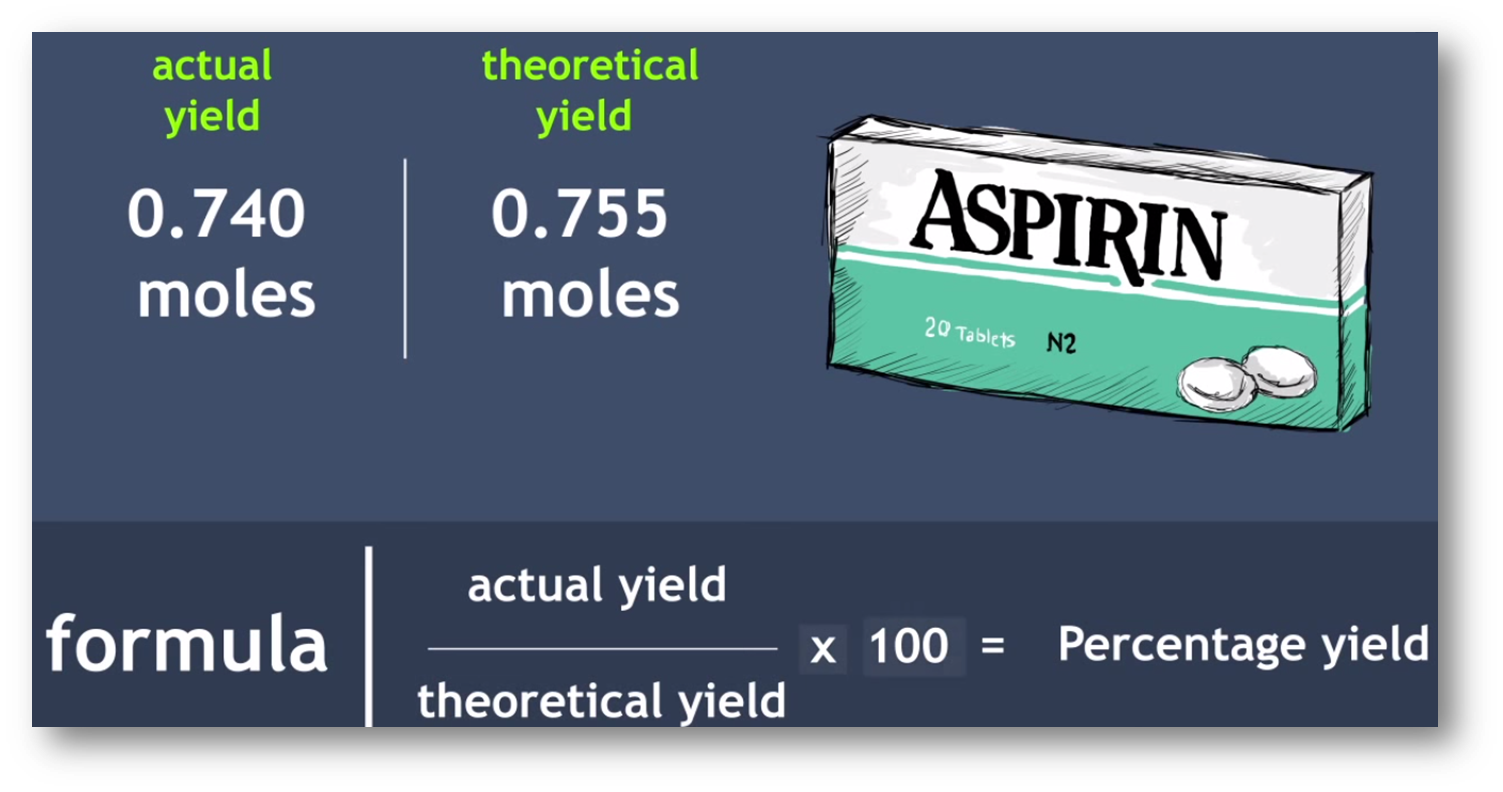 QUESTIONS
4C3H7OH  2C3H6 + C3H7OC3H7 + 3H2O
    Mass of 				Mass of 
one mole= 60g                   one mole = 42g
an actual yield of propene = 21kg
%Yield?
22.2%
%Yield =